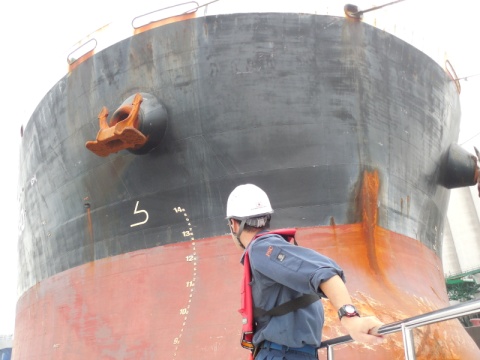 神戸運輸監理部 　の強み
安全・安心な輸送の確保
公共交通の活性化
地域密着型行政の推進
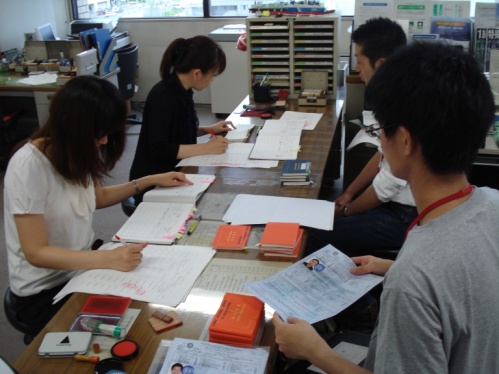 環境に
やさしい交通運輸
公共交通の
活性化
海事・物流
観光振興
女性の比率が高く、女性が働きやす
い職場づくりへの意識が高い。また男女問わず、育児休業等への理解が深く、実績も豊富
管轄が兵庫県のみであり、転勤も少なく、地域に根ざしたきめ細かい行政が可能
海事行政の経験豊富な職員からのフォローがしっかりしており、安心してスキルを高めることができる
神戸地区は古くから海事産業が集積し、産学官の連携が強い。このため、海事関係の施策が展開しやすい
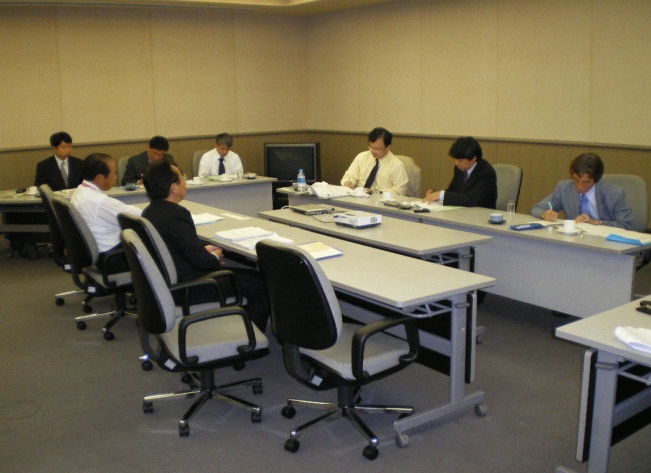 コロナ禍を通じ、テレワーク環境も整備済み
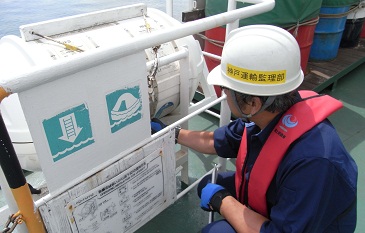 行政職　（一般例）
係員
事務所
運輸企画専門官（係長級）
本局
係長
本局
専門官・課長補佐
Career　Pass
本局
課長
事務所
首席運輸企画
専門官
本局 部長・次長
事務所長　等
○管理業務・企画業務・許認可業務・窓口業務・安全審査業務などを経験し、バランス良くキャリアを積みます。
○国土交通本省・近畿運輸局へ転勤する場合もあります。
勤務 　環境
面接、内々定
（神戸運輸監理部）
官庁訪問
（神戸運輸監理部）
最終合格発表
（人事院）
国家公務員採用２次試験（人事院）
神戸運輸監理部の職員になるには、人事院の採用試験（１次、２次）に合格する必要があります。

官庁訪問は２次試験以外の日程で設定し、業務説明及び職場案内を実施します。
６
１
国家公務員採用１次試験（人事院）
５
７
４
２
３
採用 　まで
内定
（神戸運輸監理部）
採用
（神戸運輸監理部）
※年度によって順序・方法が異なる場合があります
２
１
希望する部署へ配属されますか
女性職員の人数と割合を教えてください
３
採用後の異動はどうなるのでしょうか
毎年１回、職員から勤務地・職務等の希望を聞いて人事配置を行っており、可能な限り尊重するようにしています。
原則として、本局（本庁舎）へ配属されます。
その後、2～3年毎に本局各部または姫路海事事務所への異動を経験し、運輸や観光のキャリアを積んでいきます。
なお、国土交通本省等へ出向する場合もあります。
令和５年６月１日現在、１４５名のうち３３名が女性職員です。その割合は約２０％で、年々増加傾向にあります。
また、監理部採用の海系部署に限れば７５名のうち２４名が女性職員で、その割合は約３０％になります。
Q　&　A
運航労務監理官や外国船舶監督官になるには、資格が必要ですか
４
６
５
研修制度はどのようになっていますか
採用されるにあたり、必要な知識・経験はありますか
4月に新採用職員研修を受講し、国家公務員及び国土交通省職員としての倫理や見識を習得します。
その後は、経歴・職種に応じた研修が用意されています。
また、日常業務を行ううえでのスキル向上のため、広報実務・接客対応等の神戸運輸監理部独自の内部研修があります。
学部・学科による有利・不利はありません。採用後、職員による説明や各種研修がありますので、やる気のある方であれば、特に採用前に必要な知識・経験はありません。
事前に取得しなければならない資格はありません。
一定の業務経験年数や研修の受講を考慮して、運航労務監理官として任命されます。
また、外国船舶監督官は、運航労務監理官の業務経験を経た者から任命されます。
Q　&　A
８
９
育児休業等は取得できますか
テレワークは可能ですか
７
仕事と家庭・自己啓発・趣味の両立は難しいですか
職業生活と家庭生活等との両立は、豊かな人生の確保及び良質な公務の提供のため、重要視されています。
年次休暇・特別休暇のほか、妊娠・出産・育児・介護に関する多様な支援制度があり、両立できる職場環境です。なお、現在は働き方改革の一環として、テレワークの推進にも力を入れています。
できます。
性別を問わずに利用可能な育児休業、育児短時間勤務、育児時間等の支援制度があります。育児休業中は代替職員を採用しており、家庭を持つ職員は男女問わず、積極的に制度を利用しています。
可能です。
担当業務、業務経験によって頻度は異なりますが、現在、多くの職員がテレワークを行っております。職場PCを自宅等へ持ち帰り業務を行う事ができます。
Q　&　A